Февраль2021
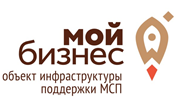 ИВАНОВСКИЙ ГОСУДАРСТВЕННЫЙ ФОНД ПОДДЕРЖКИ МАЛОГО ПРЕДПРИНИМАТЕЛЬСТВА
МИКРОЗАЙМЫ  (основные условия в период действия режима повышенной готовности)
ЦЕЛЕВАЯ АУДИТОРИЯ
СМСП, зарегистрированные и осуществляющие свою деятельность на территории Ивановской области, либо СМСП из других регионов, имеющие обособленные подразделения и уплачивающие налоги в бюджет Ивановской области
ПОПОЛНЕНИЕ ОБОРОТНЫХ СРЕДСТВ, ИНВЕСТИЦИОННЫЕ ЦЕЛИ, РЕФИНАНСИРОВАНИЕ КРЕДИТОВ, ЛИЗИНГА
ЦЕЛЬ
СУММА
до 3,0 млн. руб.
до 2 лет
СРОК
СТАВКА
для заемщиков – приоритетных проектов из моногородов при наличии залога - 2,125% годовых, под поручительство – 4,0% годовых;
 для заемщиков – приоритетных проектов из других городов области – 4,0% годовых;
в иных случаях  - 4, 25% годовых
ОБЕСПЕЧЕНИЕ
Залог имущества, поручительство третьих лиц, при сумме займа до 500 тыс. руб.  - только поручительство, 
при сумме займа до 200 тыс. руб.  - без обеспечения
ПЛАТЕЖИ
ДИФФЕРЕНЦИРОВАННЫЙ ГРАФИК 
возможна отсрочка по погашению основного долга 6 месяцев
ОСНОВНЫЕ КРИТЕРИИ ПРИОРИТЕТНЫХ ПРОЕКТОВ
резиденты ТОСЭР «Южа», «Наволоки»         экспортеры           женщины – самозанятые
индивидуальные предприниматели – женщины          собственник предприятия - женщина и она же  - его директор
члены сельхозкооперативов         социальные предприниматели и  об этом есть сведения в Реестре СМСП
предприниматели и самозанятые в сфере туризма, экологии или спорта
КОНТАКТЫ
http://www.igfpmp.ru/micro-loan 153037, г. Иваново, Шереметевский пр., д. 85Г  (4932) 30-89-34, 66-67-67, 300121@mail.ru
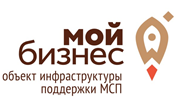 ИВАНОВСКИЙ ГОСУДАРСТВЕННЫЙ ФОНД ПОДДЕРЖКИ МАЛОГО ПРЕДПРИНИМАТЕЛЬСТВА
МИКРОЗАЙМ «СВОЕ ДЕЛО» - ПРОЕКТ
Физические лица и индивидуальные предприниматели, применяющие специальный налоговый режим «Налог на профессиональный доход», осуществляющие деятельность на территории Ивановской области
ЦЕЛЕВАЯ АУДИТОРИЯ
Организация и развитие предпринимательской деятельности физических лиц, 
применяющих специальный налоговый режим «Налог на профессиональный доход»
ЦЕЛЬ
СУММА
до 500 тыс. руб.
СРОК
до 2 лет
в период действия режима повышенной готовности  - 4,25 % годовых
СТАВКА
до 200 тыс. руб. - без обеспечения;
от 201 до 500 тыс. руб. – с поручительством третьих лиц
ОБЕСПЕЧЕНИЕ
ПЛАТЕЖИ
ДИФФЕРЕНЦИРОВАННЫЙ ГРАФИК 
возможна отсрочка по погашению основного долга
ОСНОВНЫЕ
ТРЕБОВАНИЯ К ЗАЕМЩИКУ
не имеет нарушений по ранее предоставленным Фондом займам;
без справки из налоговых органов;
отсутствие просроченной задолженности по кредитным договорам, договорам займа и иным финансовым договорам;
срок деятельности не менее 1 месяца;
с момента отказа Фондом в предоставлении займа по причинам, связанным с платежеспособностью, прошло не менее 6 месяцев.
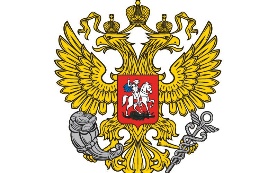 Министерство экономического развитияРоссийской Федерации
Основные параметры Программы льготного кредитования МСП
ПАО Сбербанк, Банк ВТБ, АО «Россельхозбанк», АО «Альфа-Банк», 
ПАО «Промсвязьбанк», ТКБ Банк, АО МСП Банк, НБД Банк, АО БАНК НБС
КИБ «Евроальянс», ПАО Газпромбанк, ПАО Банк «ФК Открытие»,
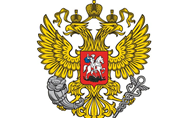 Министерство экономического развитияРоссийской Федерации
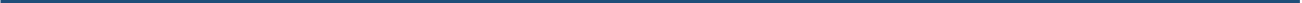 ПРИОРИТЕТНЫЕ ОТРАСЛИ
Сельское хозяйство
 Строительство  
Здравоохранение 
Образование 
Обрабатывающее производство  
Услуги в сфере туризма 
Деятельность в области культуры, спорта  
Деятельность профессиональная, научная и техническая 
Информация и связь  
Транспортировка и хранение 
Водоснабжение, водоотведение, организация сбора, обработки и утилизации отходов 
Деятельность гостиниц и предприятий общественного питания 
Деятельность в сфере бытовых услуг  
Производство и распределение электроэнергии, газа и воды  
Розничная/оптовая торговля при условии заключения кредитного договора(соглашения) на инвестиционные цели  
Розничная торговля на территории моногородов 
Предоставление в аренду собственного недвижимого имущества (кроме ЗУ и жилых помещений) 
Розничная торговля, осуществляемая микропредприятиями
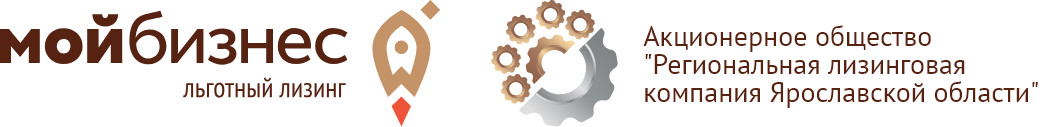 Льготные процентные ставки6% годовых для российского оборудования8% годовых для иностранного оборудования0,5–200 млн. руб. на срок до 84 мес
Субъекты ИМП
 среднесписочная численность – до 100 чел. годовой доход – не более 800 млн. руб.
ЦЕЛЕВЫЕЛИЗИНГОПОЛУЧАТЕЛИ:
Новое, ранее не использованное или не введенное в эксплуатацию оборудование                 Промышленное оборудование
О           Оборудование в сфере переработки и хранения с/х продукции
              Высокотехнологичное и инновационное оборудование 

                                 Оборудование для оптовой и розничной торговли                              Легковые, пассажирские, грузовые, в т.ч. самоходные
                              транспортные средства                              Водные и воздушные суда
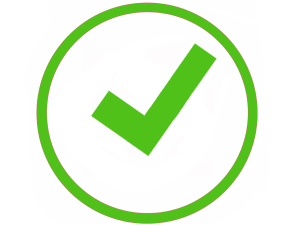 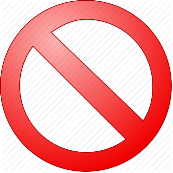 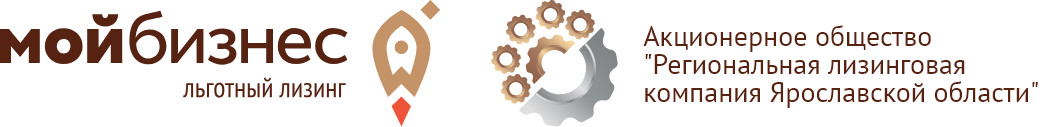 ПАРАМЕТРЫ ПРОДУКТА ЛИЗИНГА
АО «Региональная лизинговая  компания Ярославской области»150054, г. Ярославль, ул. Свердлова д. 25Д (3 этаж)тел.: (4852) 59-44-78е-mail: info@rlc76.ru
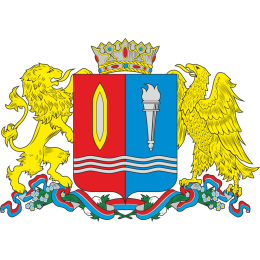 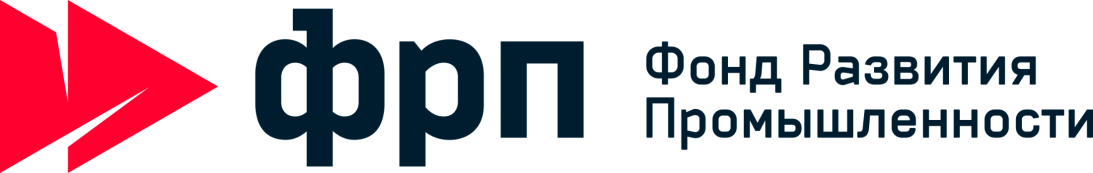 ЗАЙМЫ РЕГИОНАЛЬНОГО ФОНДА РАЗВИТИЯ ПРОМЫШЛЕННОСТИ
ФИНАНСИРОВАНИЕ ПРЕДОСТАВЛЯЕТСЯ В СООТНОШЕНИИ 
70% федеральные средства на 30% средства регионов
«ПОВЫШЕНИЕ 
ПРОИЗВОДИТЕЛЬНОСТИ ТРУДА»

СУММА : 20–100 млн. руб.
СРОК ЗАЙМА: до 60 мес.
ОБЩИЙ БЮДЖЕТ ПРОЕКТА:от 25 млн. руб.
ПРОЦЕНТНАЯ СТАВКА:1%
СОФИНАНСИРОВАНИЕ:≥ 20 % бюджета проекта, 
в т.ч. за счет собственных средств, средств частных инвесторов, банков
«ПРОЕКТЫ РАЗВИТИЯ»  
СУММА : 20–100 млн руб.
СРОК ЗАЙМА: до 60 мес.
ОБЩИЙ БЮДЖЕТ ПРОЕКТА:от 40 млн руб.
ПРОЦЕНТНАЯ СТАВКА:1 % первые 3 года при банковской гарантии3 % при других видах обеспечения
СОФИНАНСИРОВАНИЕ:≥ 50 % бюджета проекта, в т.ч. за счет собственных средств /средств акционера              ≥ 15 % суммы займа
«КОМПЛЕКТУЮЩИЕ ИЗДЕЛИЯ»
СУММА: 20–100 млн. руб.
СРОК ЗАЙМА: до 60 мес.
ОБЩИЙ БЮДЖЕТ ПРОЕКТА:от 25 млн руб.
ПРОЦЕНТНАЯ СТАВКА:1 % первые 3 года3 % на оставшийся срок
СОФИНАНСИРОВАНИЕ:≥ 20 % бюджета проекта,в т.ч. за счет собственных средств,средств частных инвесторов, банков
Программа предназначена для проектов, направленных на организацию и/или модернизацию производства комплектующих изделий, применяемых в составе промышленной продукции, перечисленной в приложении к постановлению Правительства РФ от 17 июля 2015 г. № 719
Программа предназначена для проектов, направленных на импортозамещение, внедрение наилучших доступных технологий,  экспорт
Программа предназначена для проектов, направленных на повышение производительности труда в рамках Национального проекта